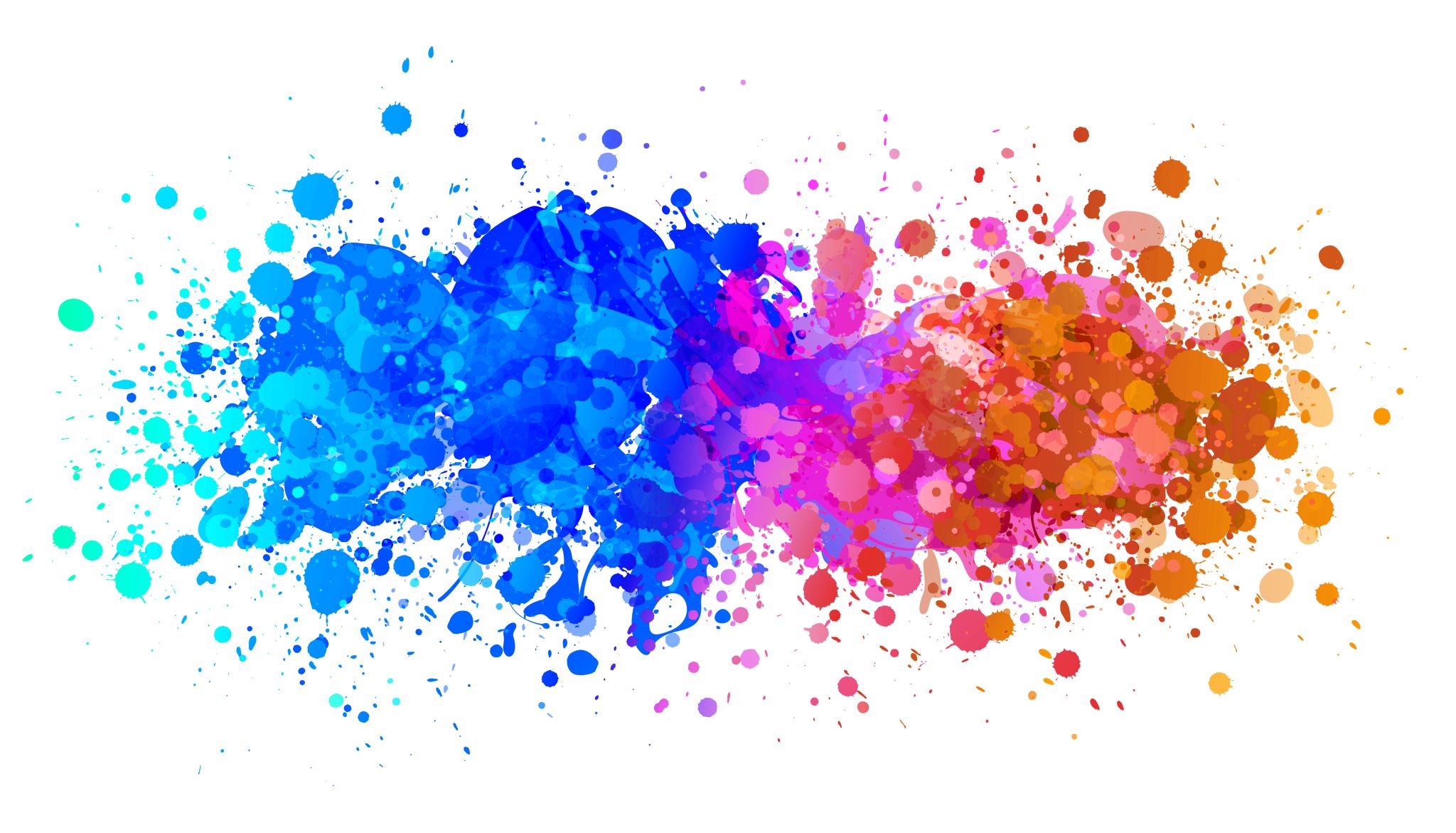 ISHI会8月イベント
ISHI会
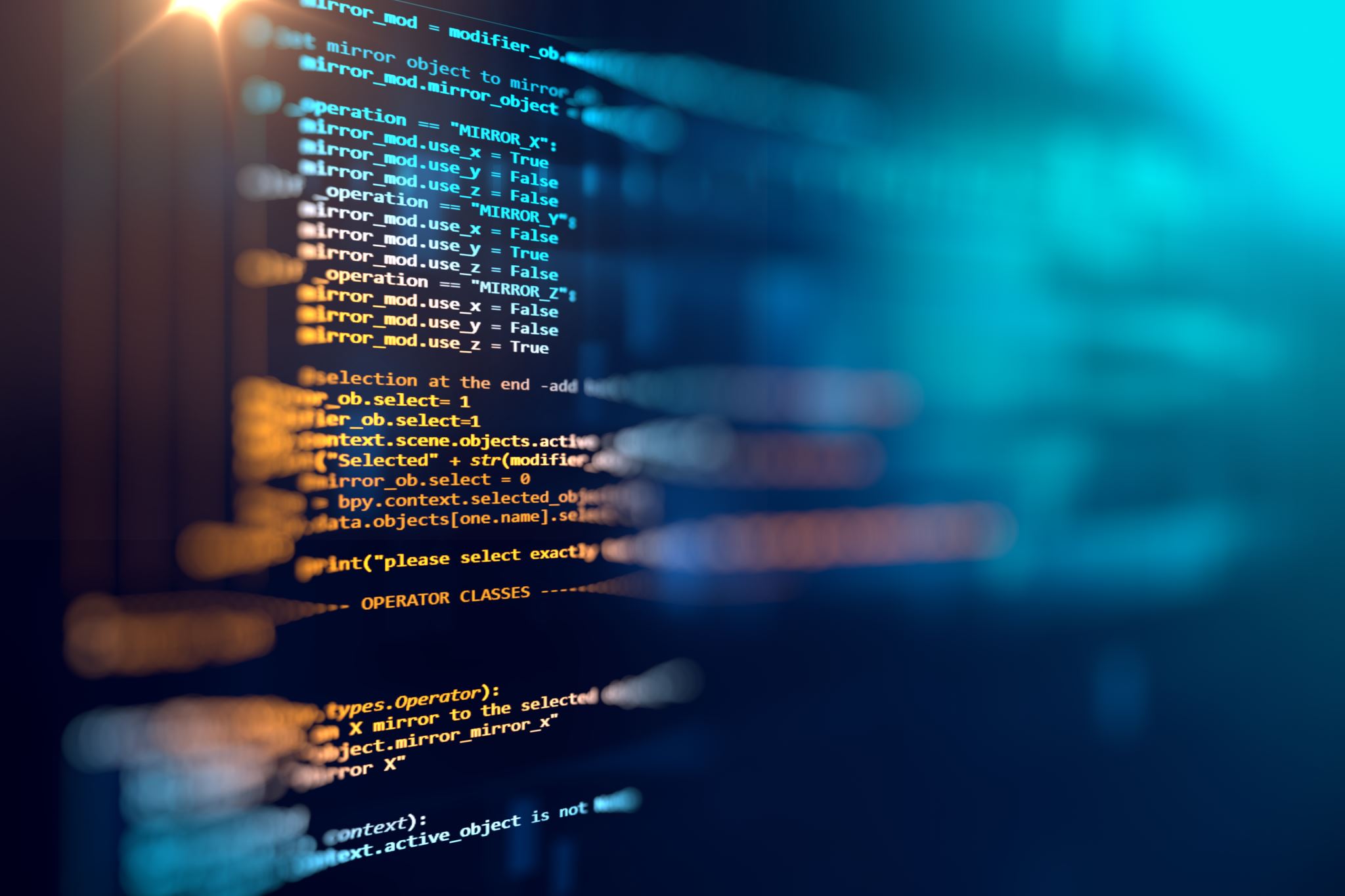 現在進行中
Chipathon 日本チーム
本日のメインイベント
Discord上
AI回路生成
9月に出す？？？
OpenMPW開発環境

初心者向けの単語集
8月の予定
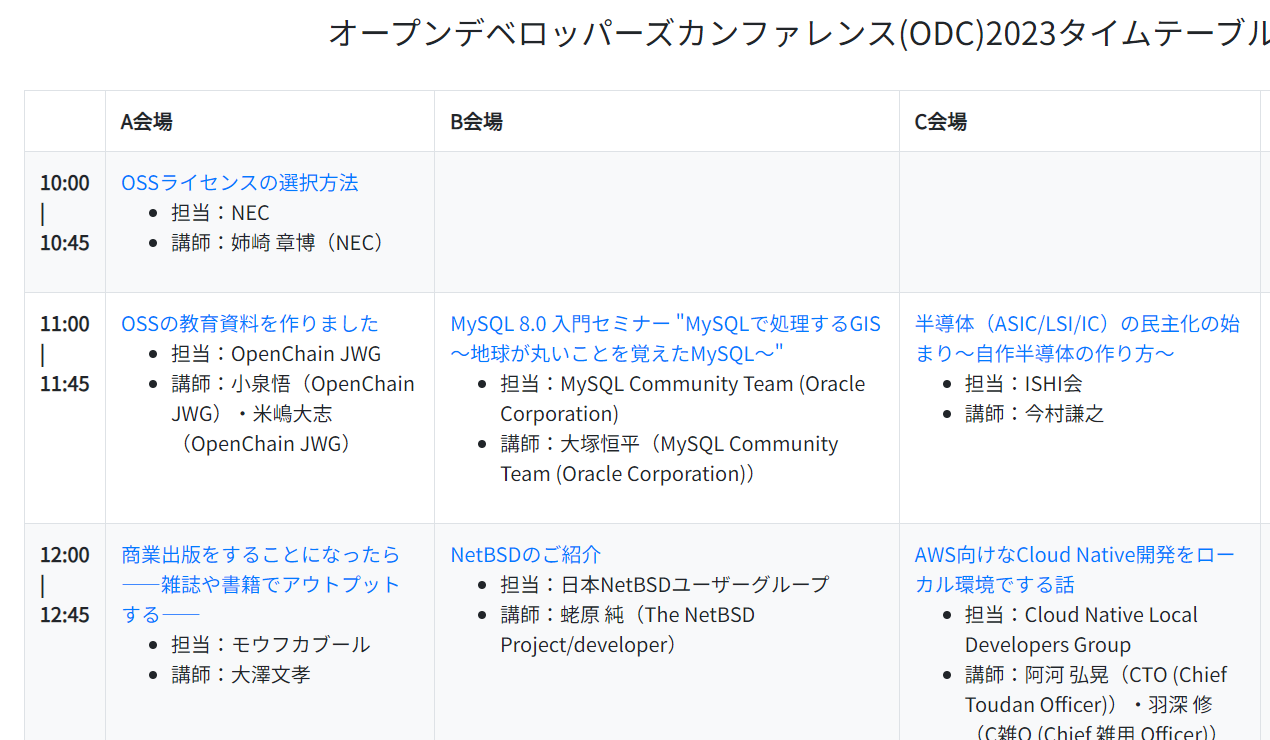 8/26(土)
ODC2023
ISHI会についての発表
8/27(日)：GMO
ISHI会９月イベント
ライセンスに関するイベント
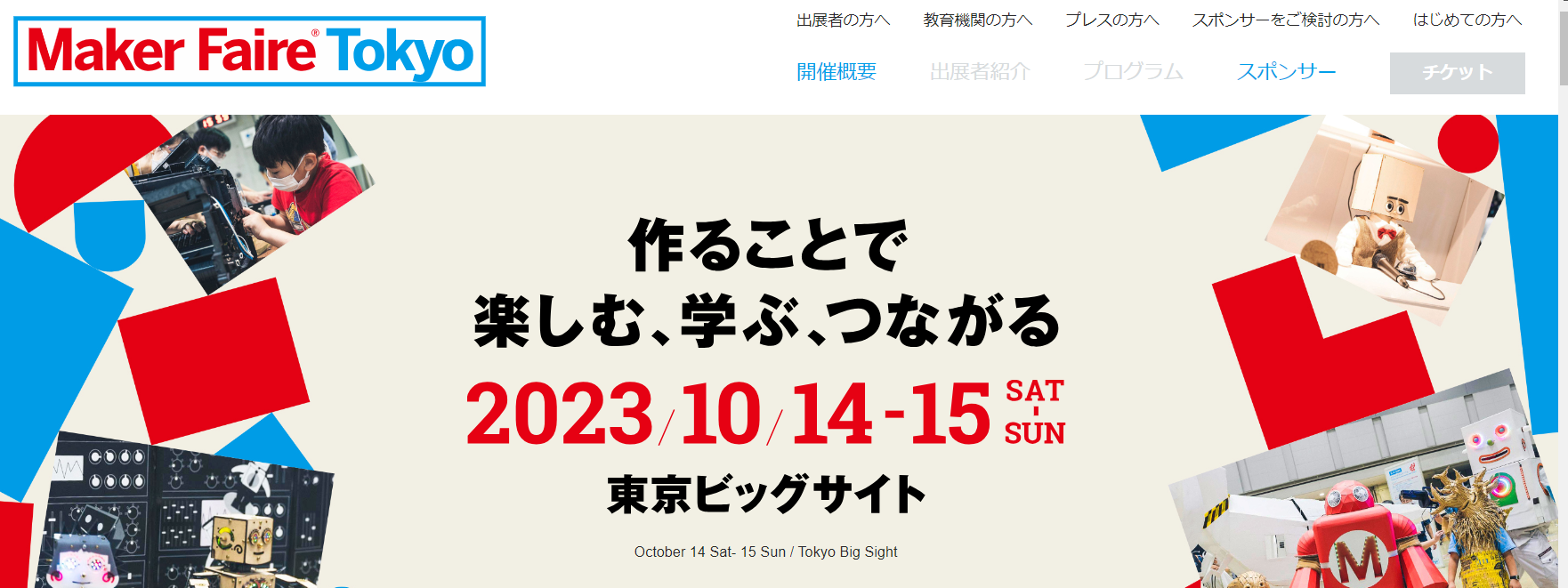 9月以降
10/14-15(土・日)
Maker Faire Tokyo 2023
ASICパズル
名刺製作